Westside High School
Nov 28-Dec.2  Week At a Glance
 (WAG)
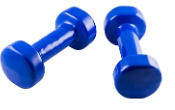 Coach Thomas
Weight Training: Nov 28- Dec 2
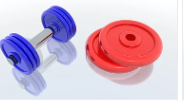 Monday - Agenda
Nov 28
Standard:  
PEWT.4 The physically educated student exhibits responsible personal and social behavior
that respects self and others in physical activity settings.
a. Displays the ability to follow rules, procedures, and routines appropriate in the weight
training setting.
b. Exhibits the ability to demonstrate safe and responsible behavior.
c. Identifies the difference between encouraging and discouraging progression while
training.
d. Demonstrates the ability to apply the rules and etiquette of various weight training
activities
Learning Target
I can identify the muscle group/area of focus for strength training exercises

I can use the proper technique and form to perform various strength training exercises
Opening  ( 10-15 mins)
2-3 minute cardio: jump rope, jump & jax, jog in place
2 minute stretches
Work-session  ( 20 - 25 mins)
Locker-room
Coach will demonstrate exercises and inform students of the sets & time/rep
Circuit :students use 10-25lb free weight 3 sets of 30 seconds
Chest Press 
Kickback
Around the world (holding weight out starting on left side lift up above head, around to right side, to waist and back around again)-switching directions each time 
Side steps (in squat position) left to right
Shoulder Press
Calf Raises
Frontal Lifts
Squats
*Bench Press
Criteria for Success
I can use the proper form and technique to perform resistance training exercises
Closing  ( 05 – 10 mins)
Locker Room & cool down stretches
Tuesday - Agenda
Learning Target
Nov 29 Standard:
Full body
PEWT.4 The physically educated student exhibits responsible personal and social behavior
that respects self and others in physical activity settings.
a. Displays the ability to follow rules, procedures, and routines appropriate in the weight
training setting.
b. Exhibits the ability to demonstrate safe and responsible behavior.
c. Identifies the difference between encouraging and discouraging progression while
training.
d. Demonstrates the ability to apply the rules and etiquette of various weight training
activities
Opening  ( 10-15 mins)
Same as previous day
Work-session  ( 20 - 25 mins)
Locker-room
Coach will demonstrate exercises and inform students of the sets & time/rep
Circuit :students use 10-25lb free weight 3 sets of 30 seconds
Chest Press 
Kickback
Around the world (holding weight out starting on left side lift up above head, around to right side, to waist and back around again)-switching directions each time 
Side steps (in squat position) left to right
Shoulder Press
Calf Raises
Frontal Lifts
Squats
*Bench Press
Criteria for Success
Same as previous day for lower body & core
Closing  ( 05 – 10 mins)
Cool down stretches
Wednesday - Agenda
Learning Target
Nov 30 Standard:
Opening  ( 10-15 mins)
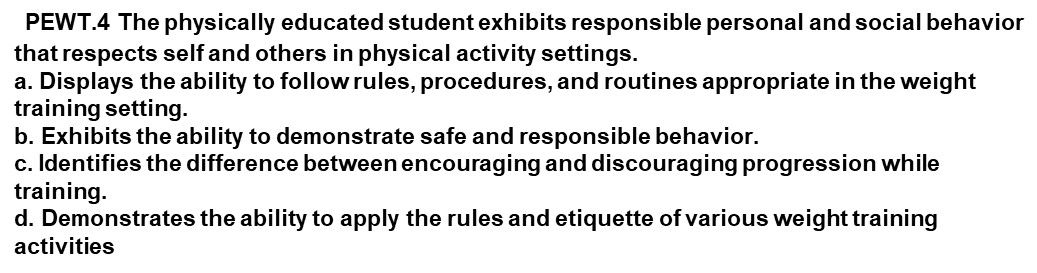 5 minute Walk
Work-session  ( 20 - 25 mins)
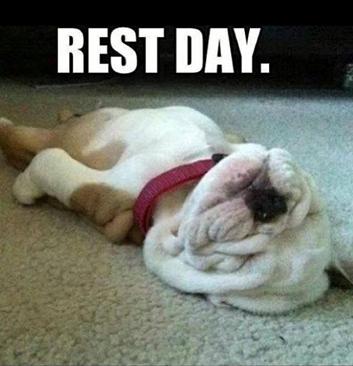 Criteria for Success
Closing  ( 05 – 10 mins)
-locker room unlocked for 5 minutes
Thursday - Agenda
Dec 1 Standard:  
PEWT.4 The physically educated student exhibits responsible personal and social behavior
that respects self and others in physical activity settings.
a. Displays the ability to follow rules, procedures, and routines appropriate in the weight
training setting.
b. Exhibits the ability to demonstrate safe and responsible behavior.
c. Identifies the difference between encouraging and discouraging progression while
training.
d. Demonstrates the ability to apply the rules and etiquette of various weight training
activities
Learning Target
Same as Tuesday
Opening  ( 10-15 mins)
2 minute cardio & stretch
Work-session  ( 20 - 25 mins)
Locker-room
Coach will demonstrate exercises and inform students of the sets & time/rep
Circuit :students use 10-25lb free weight 3 sets of 30 seconds
Chest Press 
Kickback
Around the world (holding weight out starting on left side lift up above head, around to right side, to waist and back around again)-switching directions each time 
Side steps (in squat position) left to right
Shoulder Press
Calf Raises
Frontal Lifts
Squats
*Bench Press
Criteria for Success
Student perform exercises using proper technique & giving 100% effort
Closing  ( 05 – 10 mins)
-locker room unlocked for 5 minutes
                                 -students use remaining time to cool down & rehydrate if necessary
Friday - Agenda
Learning Target
Freestyle Friday
Dec 2 Standard: 
 PEWT.4 The physically educated student exhibits responsible personal and social behavior
that respects self and others in physical activity settings.
a. Displays the ability to follow rules, procedures, and routines appropriate in the weight
training setting.
b. Exhibits the ability to demonstrate safe and responsible behavior.
c. Identifies the difference between encouraging and discouraging progression while
training.
d. Demonstrates the ability to apply the rules and etiquette of various weight training
activities
Opening  ( 10-15 mins)
Attendance
Work-session  ( 20 - 25 mins)
Students are able to engage in various activities/sports typically those that they are most interested 
Teacher will conference will students and possibly make parent phone calls/contact as needed
MaKEUP DAY IF NECCESSARY
Criteria for Success
n/a
Closing  ( 05 – 10 mins)
N/A
Resources
https://www.nike.com/nrc-app
https://www.rcboe.org/westside